Teen Unemploymentis at an all time high
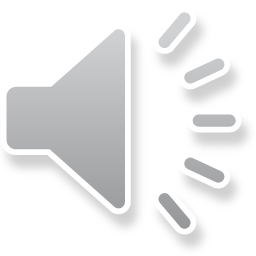 http://teens4hire.org
4 of 5
that want to work don’t have a job
http://teens4hire.org
Join us
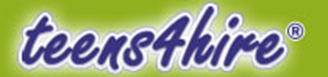 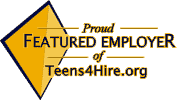 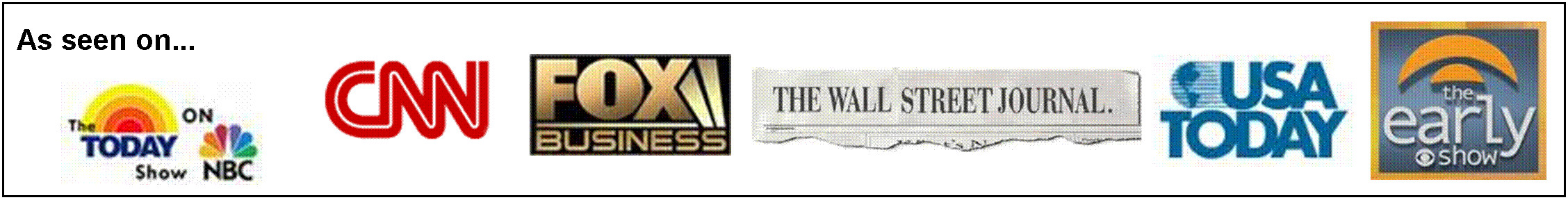 http://teens4hire.org
The need is real.
Teens need money for necessities and work-based learning at an early age lasts a lifetime.
http://teens4hire.org
Get Ready for the Workplacewith Premium Membership
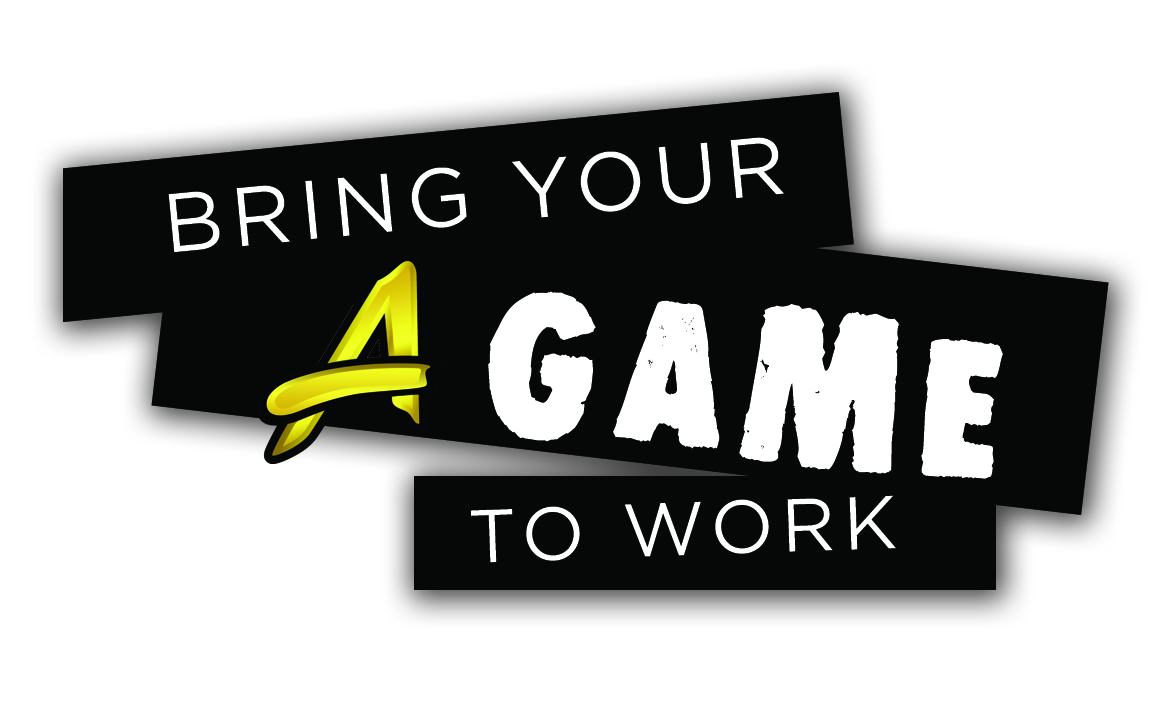 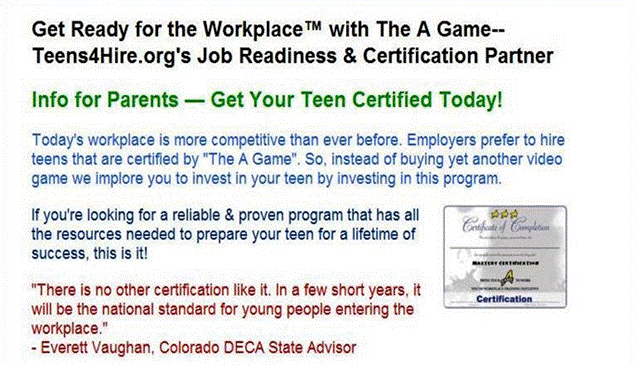 http://teens4hire.org
teens4hire.org
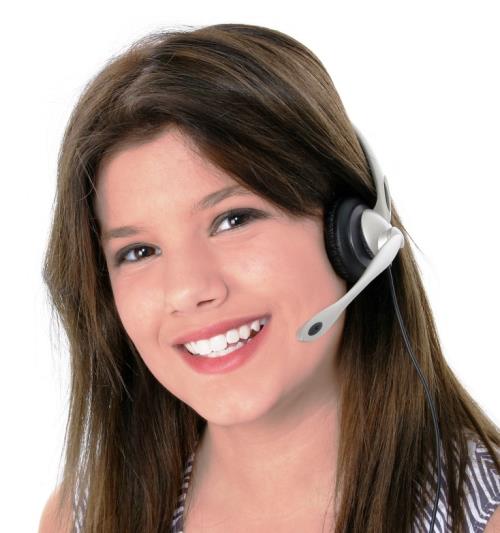 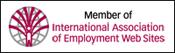 800-906-7107
http://teens4hire.org